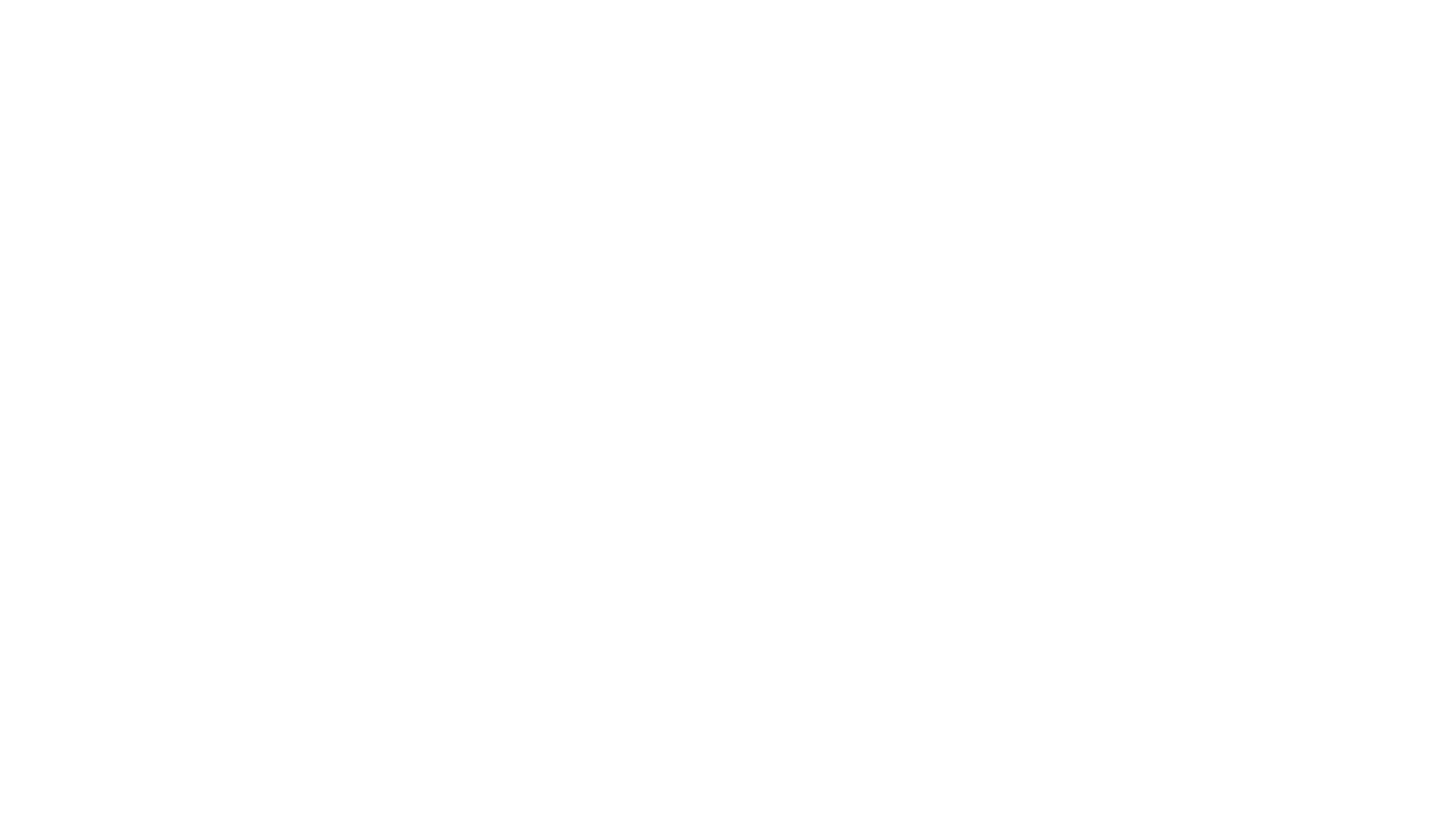 Set 1 Soundsu
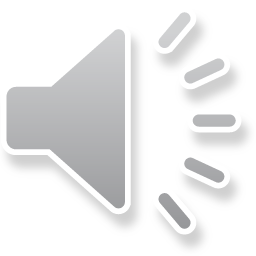 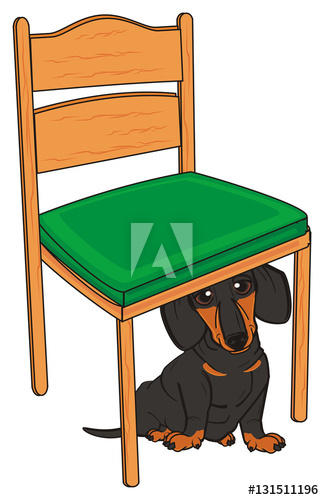 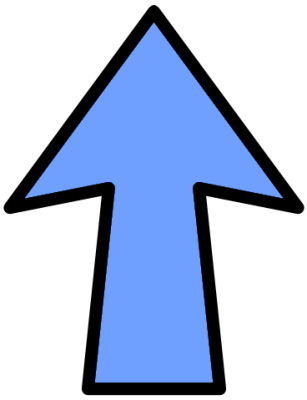 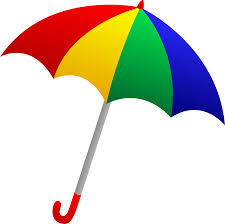 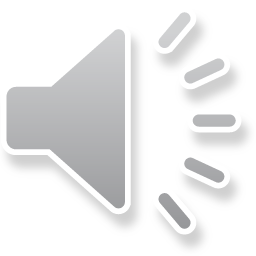 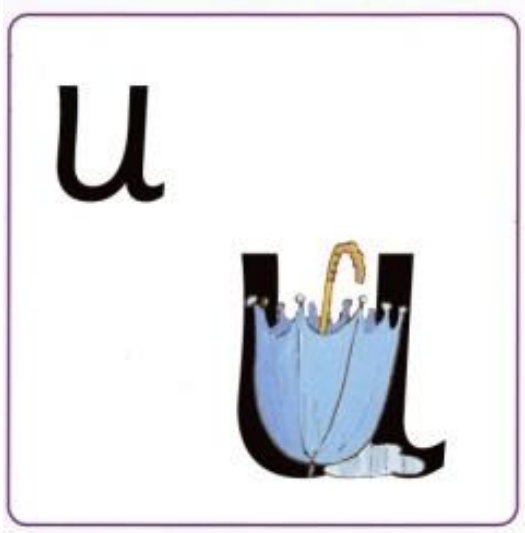 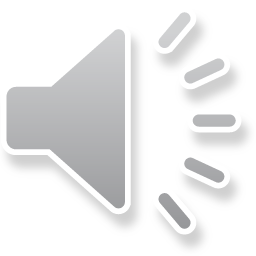 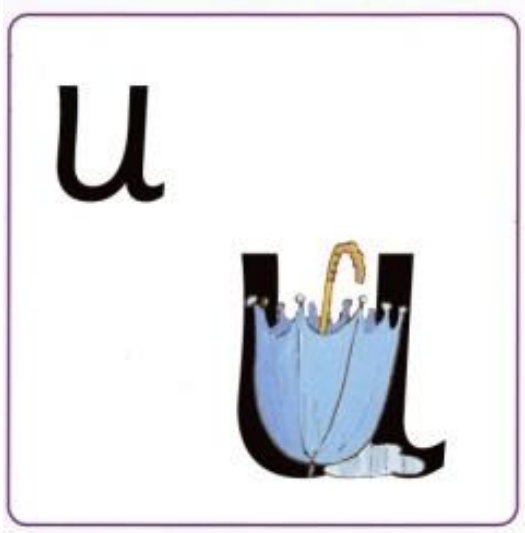 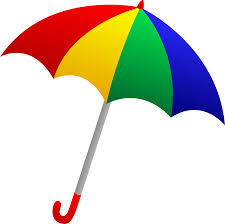 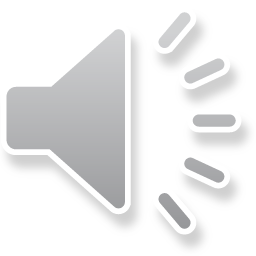 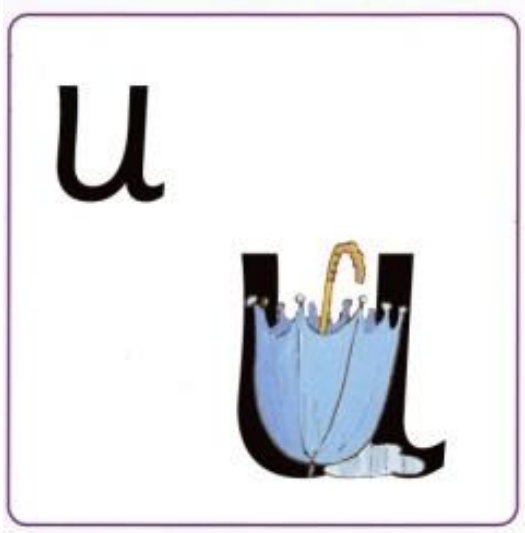 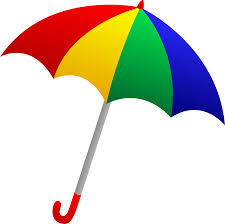 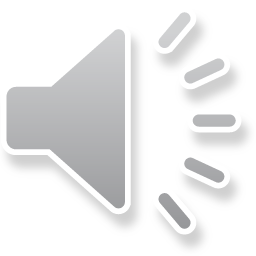 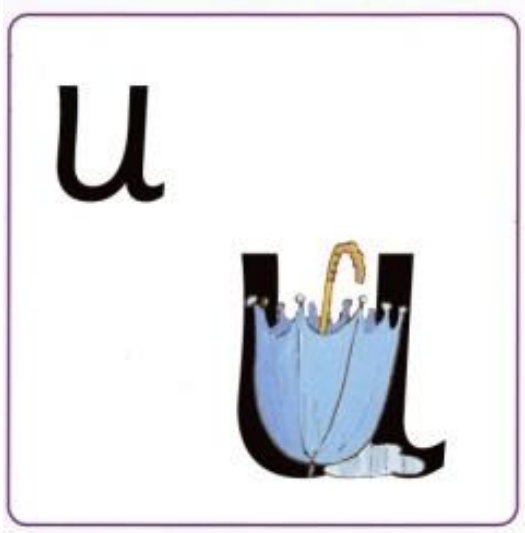 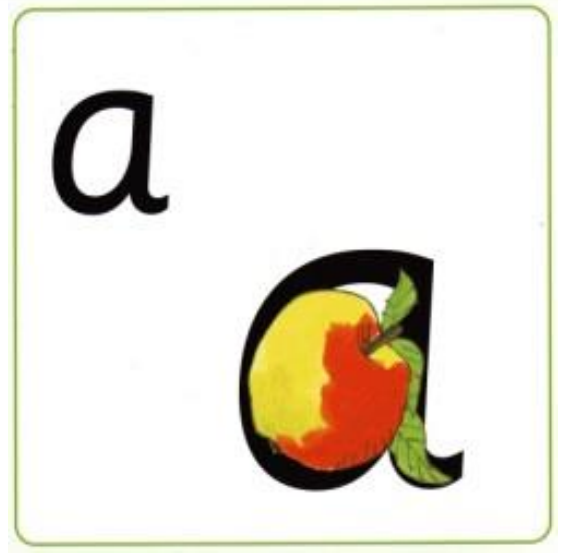 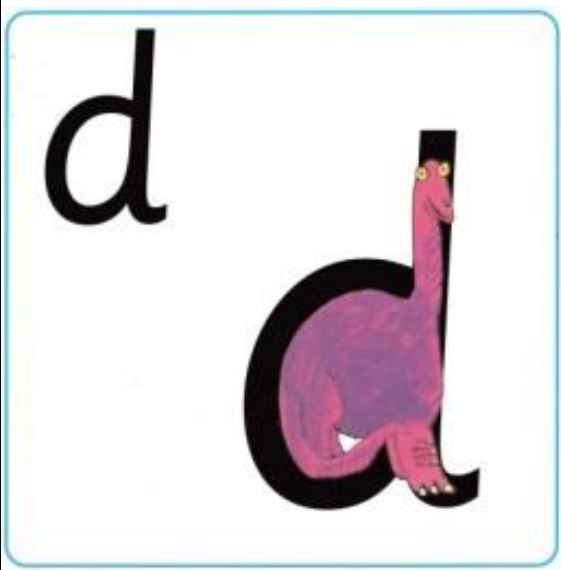 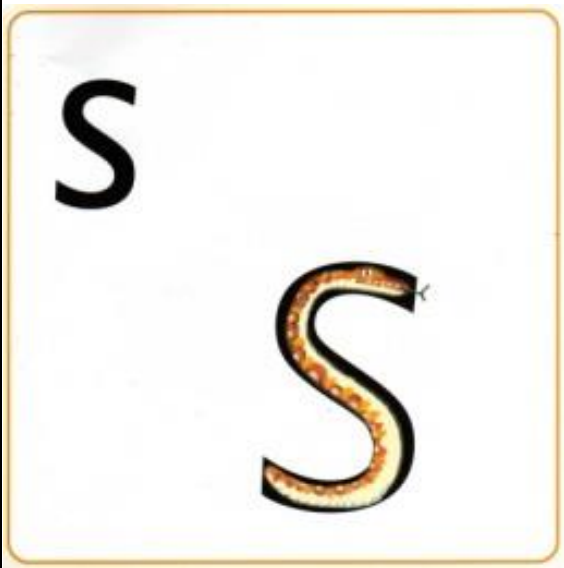 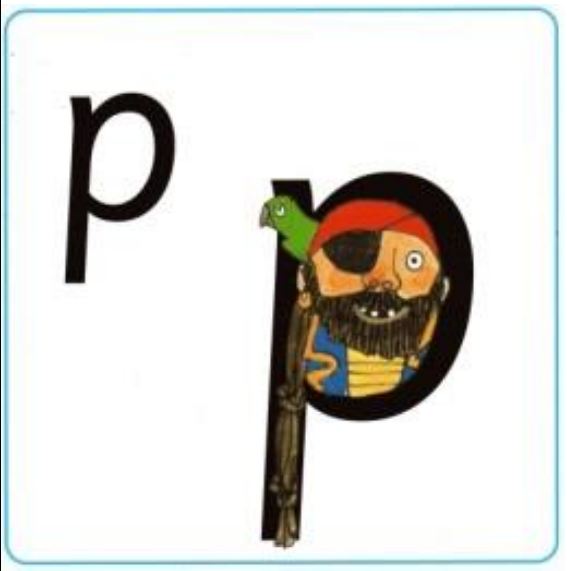 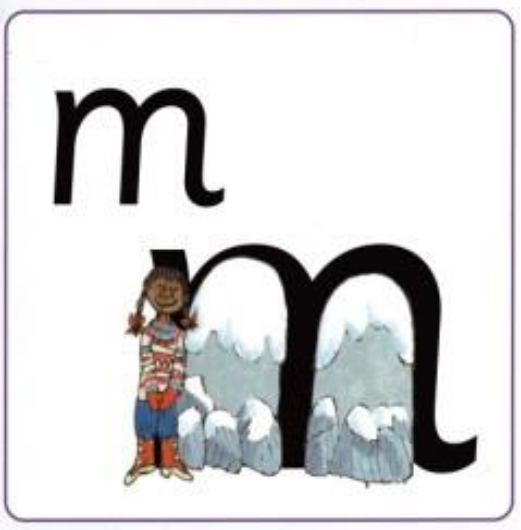 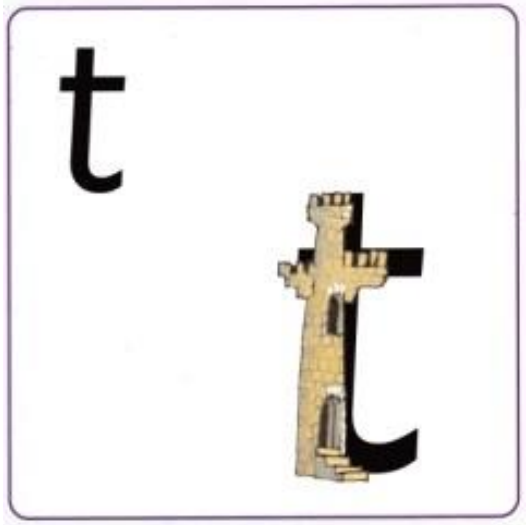 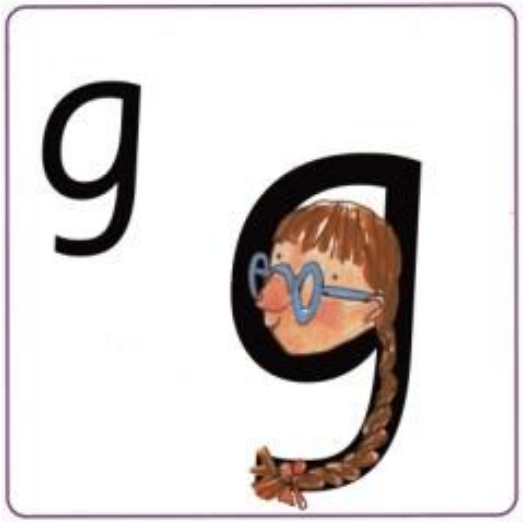 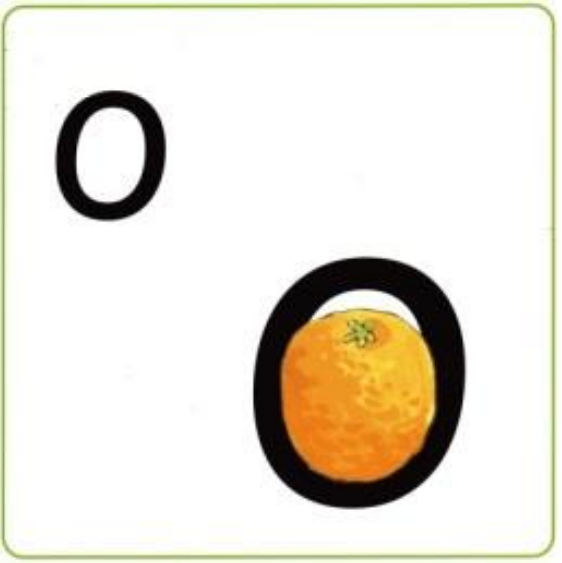 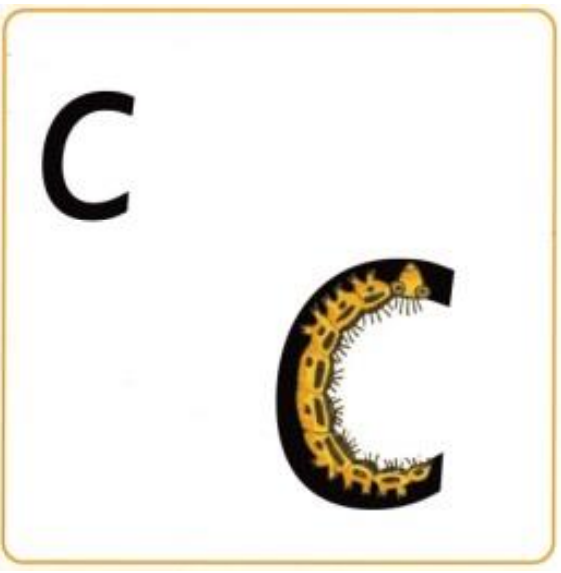 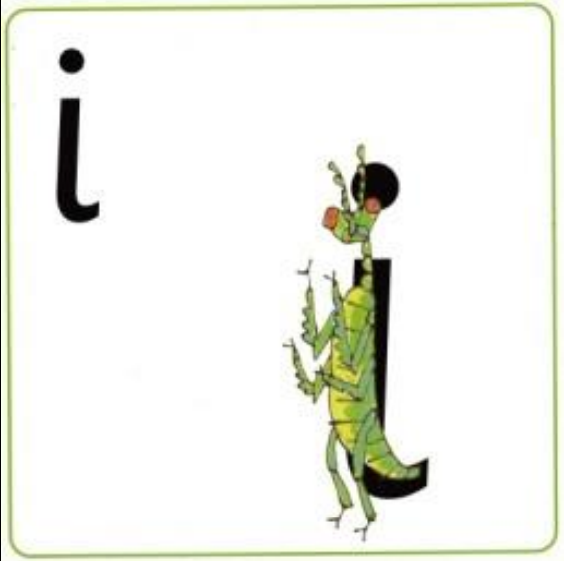 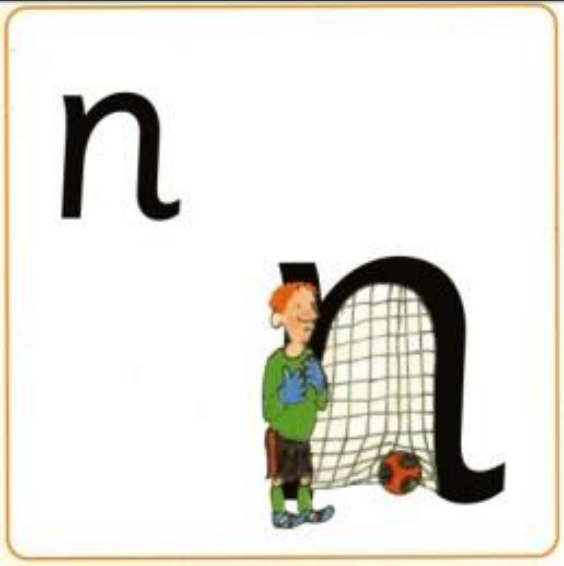 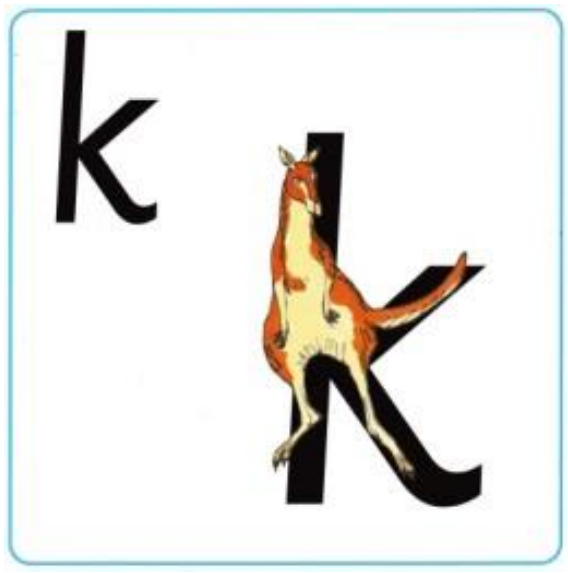 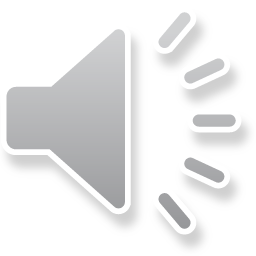 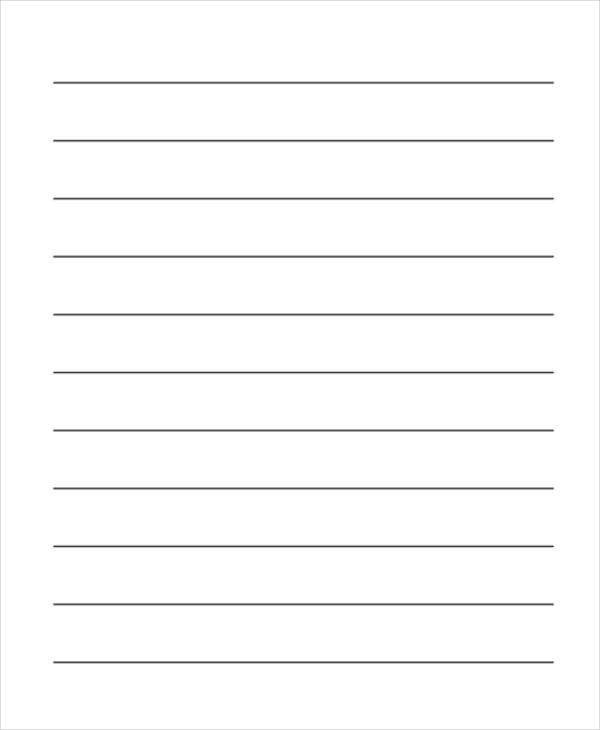 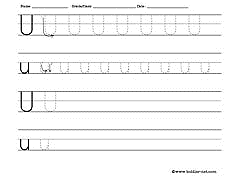 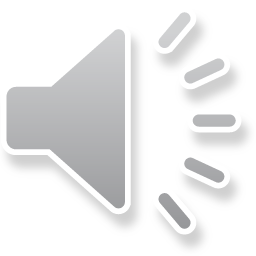